SonderdienstWaldbrandbekämpfung
Wald- und Flurbrandbekämpfung 
Grundlagen (WFBBG)
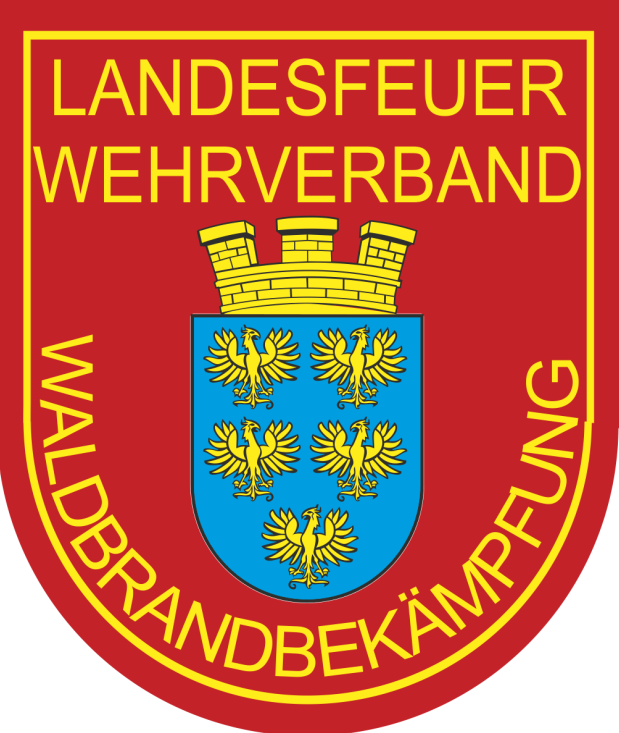 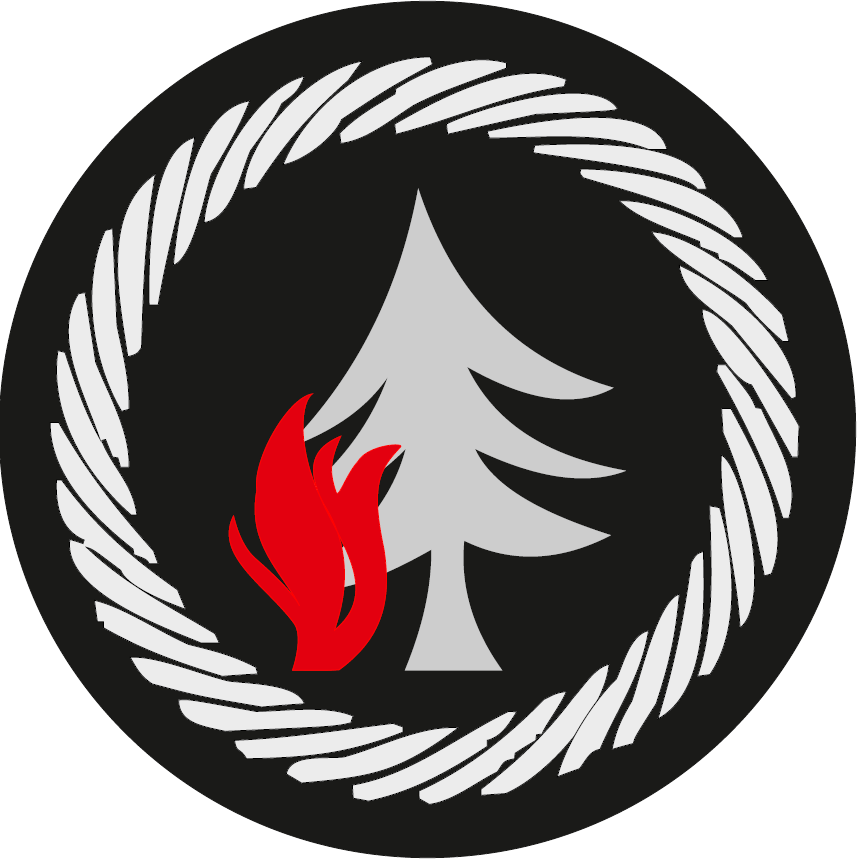 SD Waldbrandbekämpfung
1
Feuerwehrfachliche Ausbildung
Inhalt:

Vorstellung Sonderdienst Waldbrandbekämpfung
Der Wald-/Flurbrand
Einsatz mit Luftfahrzeugen
Einsatzunterlagen für Waldbrände
SD Waldbrandbekämpfung
2
Struktur
SD Waldbrandbekämpfung
3
Struktur Sonderdienst
SD Waldbrandbekämpfung
4
Zug Süd
SD Waldbrandbekämpfung
5
Zug Süd
SD Waldbrandbekämpfung
6
Zug West
SD Waldbrandbekämpfung
7
Zug West
SD Waldbrandbekämpfung
8
Zug Nord
SD Waldbrandbekämpfung
9
Zug Nord
SD Waldbrandbekämpfung
10
Zug Ost
SD Waldbrandbekämpfung
11
Zug Ost
SD Waldbrandbekämpfung
12
Gruppe Logistik
SD Waldbrandbekämpfung
13
Gruppe Logistik
SD Waldbrandbekämpfung
14
Sonderdienst Waldbrand
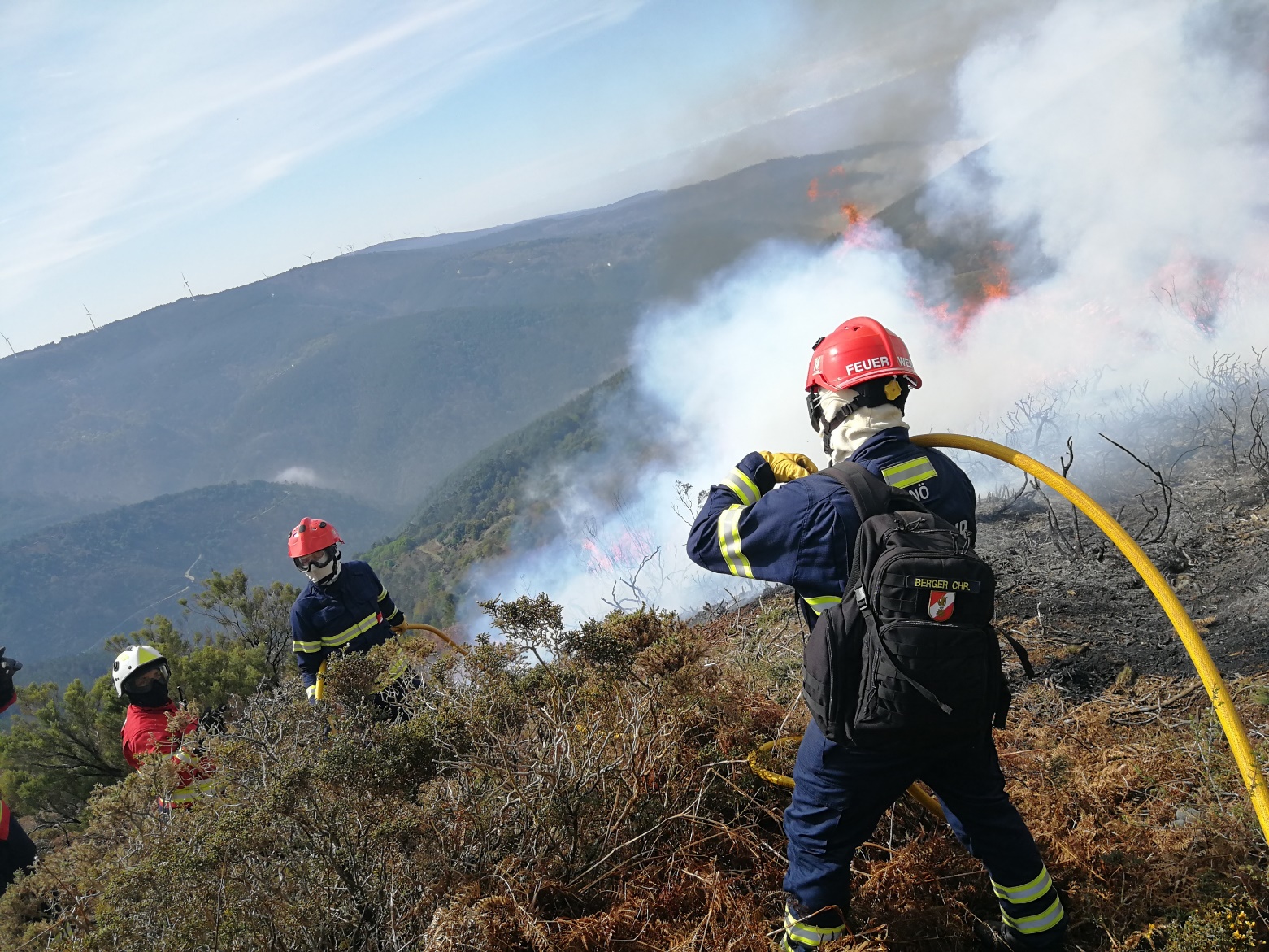 SD Waldbrandbekämpfung
15
Waldbrandbekämpfung
WBB Struktur
Fahr-zeuge
Finanzen
Wald-brand
Werk-zeug
Mann-schaft
Aus-bildung
PSA
SD Waldbrandbekämpfung
16
Umfeld
Topografie
Vegetation
Wetter
Risiko-
zahl
Brandbekämpfungseinheit
Lösch-mittel
Kommuni-kation
Vegetations-brand
Luft-fahrzeuge
Lage-führung
KAT
Plan Gde.
Lage-erkundung
Bench-mark
SD Waldbrandbekämpfung
17
Aufgaben
DA 5.4.1 Sonderdienste
…..
Fachliche Beratung des örtlich zuständigen Einsatzleiters bei Einsätzen 
Führung des Sonderdienstes im Einsatz, sobald mindestens zwei Einheiten des Sonderdienstes eingesetzt sind 
…..
SD Waldbrandbekämpfung
18
Einheiten im Waldbrandeinsatz
SD Waldbrandbekämpfung
19
Der Wald-/ Flurbrand
SD Waldbrandbekämpfung
20
Der Wald-/ Flurbrand
Wesentliche Einflussfaktoren für die Ausbreitung
Entstehung
Gefahren bei der Brandbekämpfung
Begriffsbestimmungen
Wald-/ Flurbrandbekämpfung
Ausrüstung und Geräte zur Brandbekämpfung
SD Waldbrandbekämpfung
21
Wesentliche Einflussfaktoren für die Ausbreitung
SD Waldbrandbekämpfung
22
Einflüsse - Vegetation
Menge

Größe

Feuchte

Dichte
SD Waldbrandbekämpfung
23
Einflüsse - Wetter
Größter Einflussfaktor ist der Wind
Lokale Winde
Metrologische Winde
Lufttemperatur
Luftfeuchte
Niederschläge
SD Waldbrandbekämpfung
24
Einflüsse - Wetter
30 – 30 – 30 Regel
mehr als 30 Grad Celsius
weniger als 30% Luftfeuchte
mehr als 30 km/h Wind

Ein Tag mit diesen Bedingungen stellt eine hohe Gefahr für einen Waldbrand und dessen Ausbreitung dar.
SD Waldbrandbekämpfung
25
Einflüsse - Topografie
Erhebung/Berg

Senke/Tal

Ebene
SD Waldbrandbekämpfung
26
Einflüsse - Topografie
Hangverhältnisse
Bodenbewuchs: 
Totmaterial
Dürre Äste und Nadeln in Bodennähe
Ausgetrocknete Humusschicht
Dürres Gras
Moos
SD Waldbrandbekämpfung
27
Einflüsse - Topografie
SD Waldbrandbekämpfung
28
Entstehung und Ausbreitung
SD Waldbrandbekämpfung
29
Voraussetzung für die Entstehung
SD Waldbrandbekämpfung
30
Entstehung eines Brandes durch:
Menschlichen Einfluss 
Zigarettenstummel, Lagerfeuer, usw.
Selbstentzündung 
Glasscherben, Munitionsresten, Blitzschlag usw.
Mechanischen Einfluss 
Bremsbeläge von Eisenbahnwagon, usw. => Bahndamm-Brand
SD Waldbrandbekämpfung
31
Gefahren bei der Brandbekämpfung
4A-1C-4E Regel gilt auch im Waldbrandeinsatz!

Ausbreitung
Atemgifte
Angstreaktion
Atomare Gefahren
Chemische Stoffe
Explosion
Einsturz/Absturz
Elektrizität
Erkrankung/Verletzung
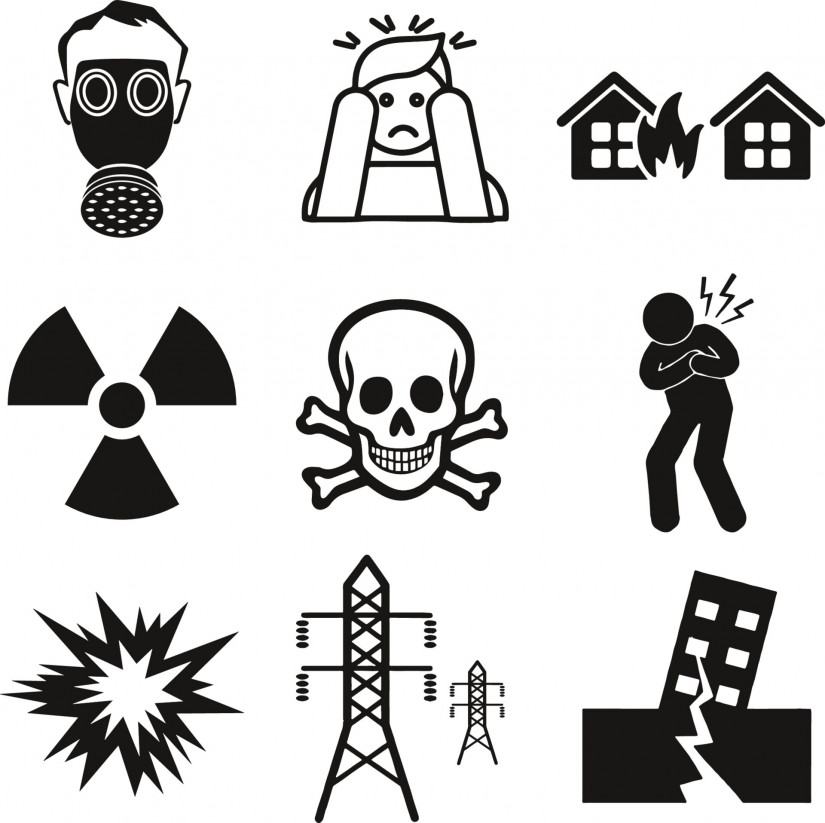 SD Waldbrandbekämpfung
32
Was macht die Situation so gefährlich?
Angriff auf eine Feuerfront ohne ausreichende vorhergehende Lagefeststellung
Angriff auf eine Feuerfront in unübersichtlichen Situationen
Frontaler Angriff auf eine schnelllaufende Feuerfront
Wind kommt auf oder wechselt die Richtung
Entstehungsbrände hinter den eigenen Positionen durch Spotfeuer und Funkenflug
Dämmerung und Dunkelheit
Wasserabwürfe durch Luftfahrzeuge
Im steilen Gelände, Gefahren von oben herabfallenden Steinen oder brennenden Teilen, sowie Absturzgefahr
SD Waldbrandbekämpfung
33
Gefahren
SD Waldbrandbekämpfung
34
Dead-Man-Zone
Bereiche die bei einer Brandausbreitung zur Gefahr werden
Entzündungspunkt
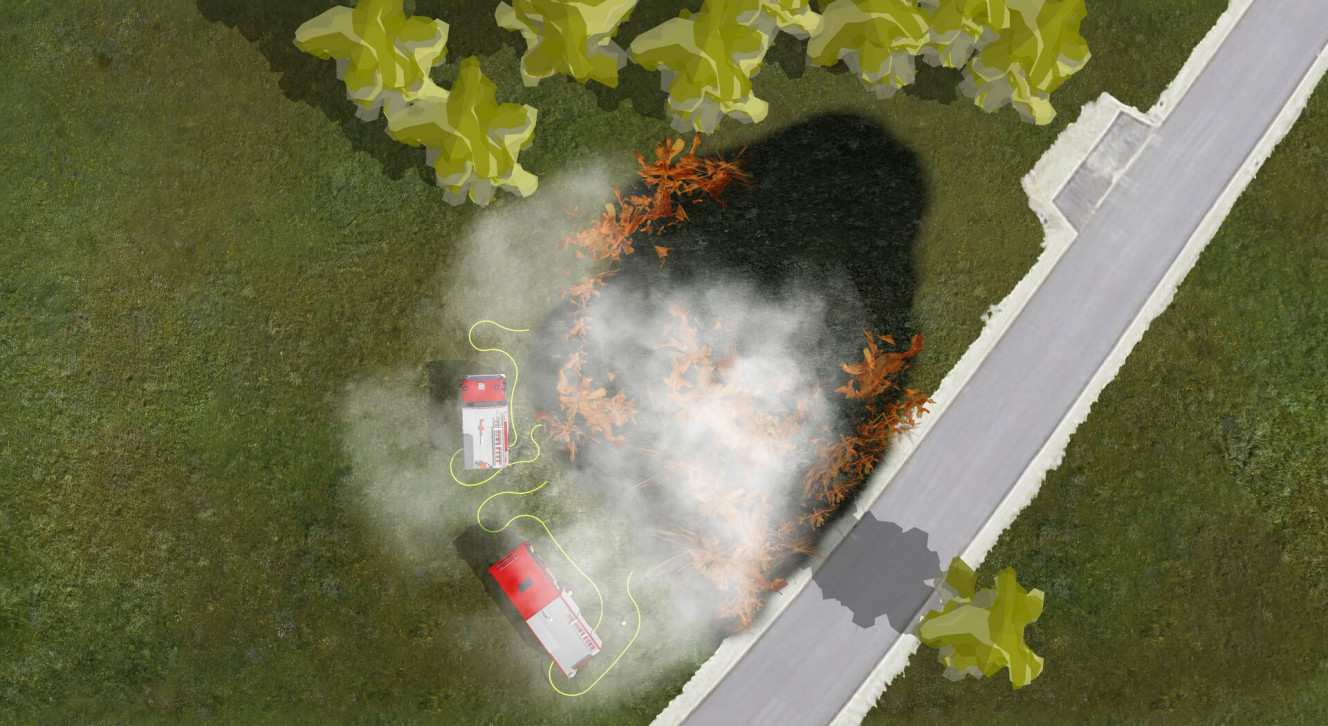 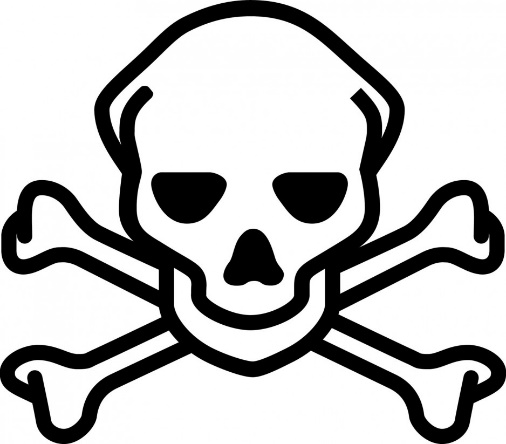 SD Waldbrandbekämpfung
35
LACES-Regel
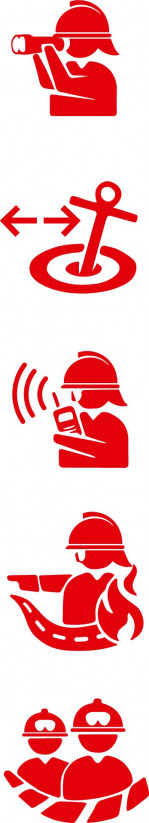 Lookout – Beobachter stellen

Anchorpoint – Ankerpunkt

Communication – Kommunikation

Escaperoutes – Fluchtwege

Safetyzones - Sicherheitszone
SD Waldbrandbekämpfung
36
Begriffsbestimmungen - Zonen
1 Entzündungspunkt
2 Insel
3 Spotfeuer
SD Waldbrandbekämpfung
37
Begriffsbestimmungen - Ankerpunkt
Sicherer Punkt zum Start der Löscharbeiten
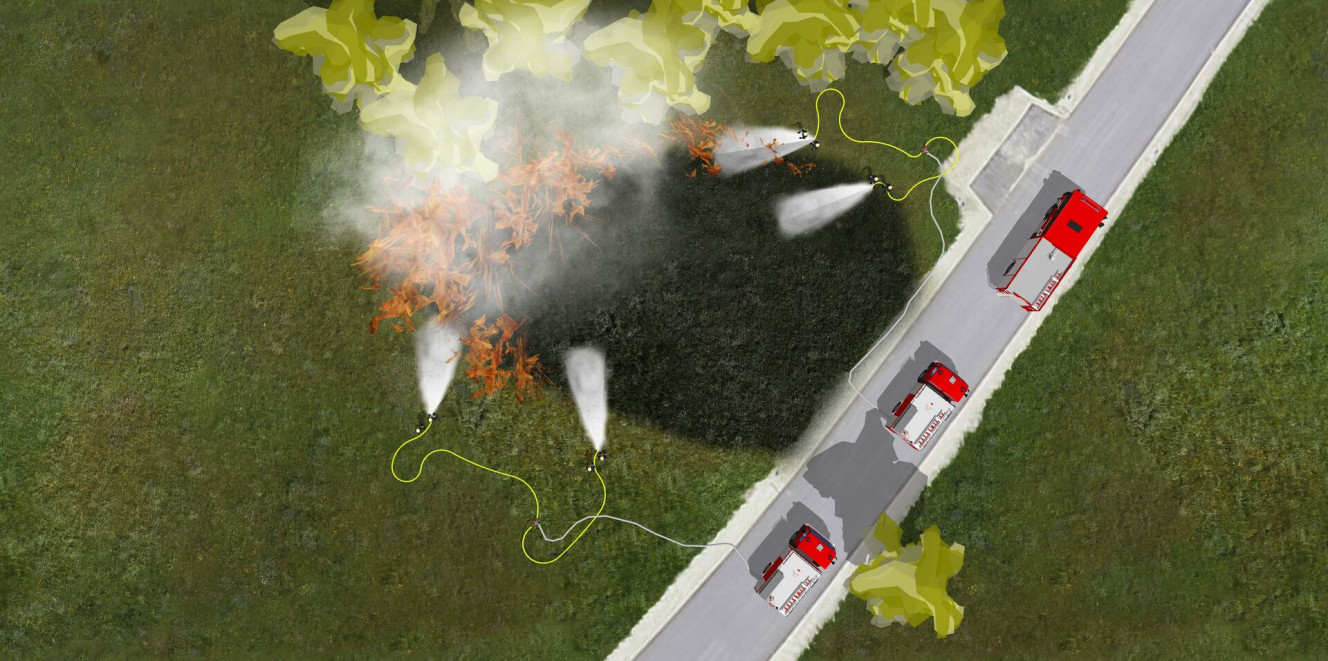 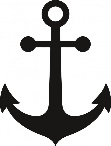 SD Waldbrandbekämpfung
38
Begriffsbestimmungen - Flammenlänge/-höhe
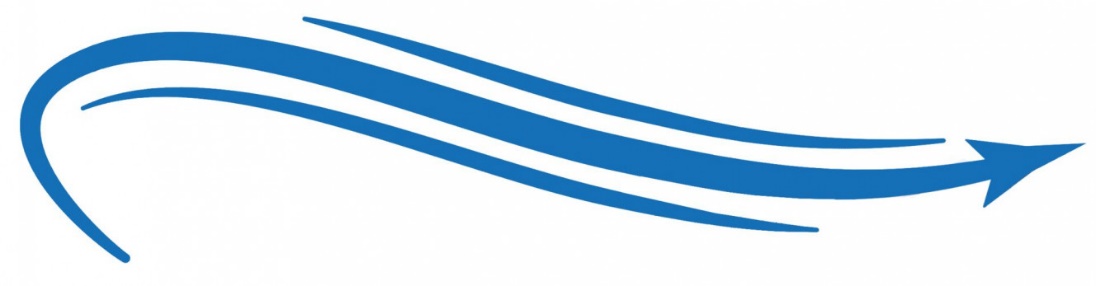 SD Waldbrandbekämpfung
39
Wald-/ Flurbrandbekämpfung
Direkter Löschangriff
Indirekter Löschangriff
Defensive Taktik
Offensive Taktik
SD Waldbrandbekämpfung
40
Direkter und indirekter Löschangriff
Direkter Angriff:	
Alle Maßnahmen, welche direkt mit einem Angriff auf das Feuer in Verbindung stehen.

Handwerkzeuge und Stahlrohr
SD Waldbrandbekämpfung
41
[Speaker Notes: Mit den Teilnehmern den Unterschied zwischen Direktem Angriff und Indirekten Angriff herausarbeiten.

Bei der Wald und Flurbrandbekämpfung kann eine Fehleinschätzung fatale Folgen für Mannschaft, Gerät und Bevölkerung haben]
Direkter und indirekter Löschangriff
Indirekter Angriff:	
Maßnahmen, welche nicht mit der direkten Brandbekämpfung in Verbindung stehen
Anlegen von Schneisen, Wundstreifen
SD Waldbrandbekämpfung
42
[Speaker Notes: Mit den Teilnehmern den Unterschied zwischen Direktem Angriff und Indirekten Angriff herausarbeiten.

Bei der Wald und Flurbrandbekämpfung kann eine Fehleinschätzung fatale Folgen für Mannschaft, Gerät und Bevölkerung haben]
Defensive Taktik
Warum?
Brandbekämpfung nicht in der notwendigen Zeit möglich (Feuerübersprung)
Das Feuer kann sich aufgrund der Gegebenheiten nur erschwert ausbreiten
Die Gefahr für die Einsatzkräfte ist zu groß
SD Waldbrandbekämpfung
43
[Speaker Notes: Weise darauf hin, dass eine richtige Einschätzung der Lage bzw. die richtige Taktik entscheidend für den Einsatzerfolg ist.]
Offensive Taktik
Angriff über 1 Flanke
SD Waldbrandbekämpfung
44
Offensive Taktik
Angriff über 2 Flanken
SD Waldbrandbekämpfung
45
Offensive Taktik
Angriff über Schwarzbereich
Immer Glutnester gut nachlöschen!
SD Waldbrandbekämpfung
46
Faustregel – offensive und defensive Taktik
≤ 1 Meter (hüfthoch) 		offensiv 	Handwerkzeuge, 								Kleinlöschgeräte
ca. 2 Meter (mannshoch)	offensiv		C- oder D- Strahlrohre


ab 2 Meter			eher defensiv	Bekämpfung riskant, nur mit 							ausreichend Wasser und 							Strahlrohren möglich

ab 3 Meter	     		defensiv	schnelle Brandausbreitung, 							defensive Maßnahmen
SD Waldbrandbekämpfung
47
Persönliche Schutzausrüstung
Einlagige Einsatzbekleidung und leichter Helm - sofern vorhanden
mindestens FFP2 Masken (z.B. wegen Rußpartikel)
Atemschutz ist nicht immer zwingend erforderlich
ausreichend Getränke – Achtung schnelle Dehydrierung möglich!
eine Trillerpfeife als Signalgeber
SD Waldbrandbekämpfung
48
Wasserführende Armaturen zur Brandbekämpfung
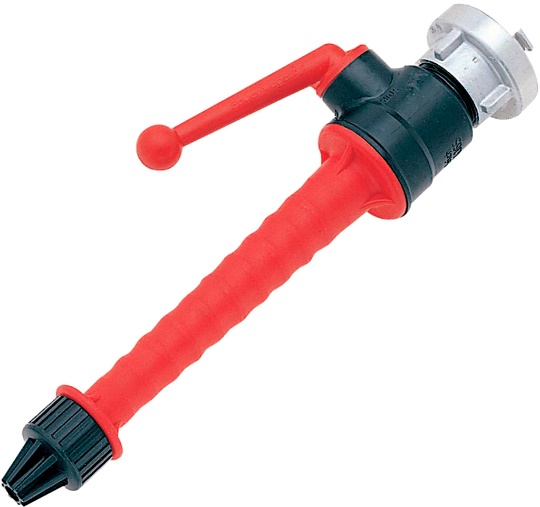 D – Strahlrohr


Faltbarer D-Druckschlauch



C-DCD Verteiler
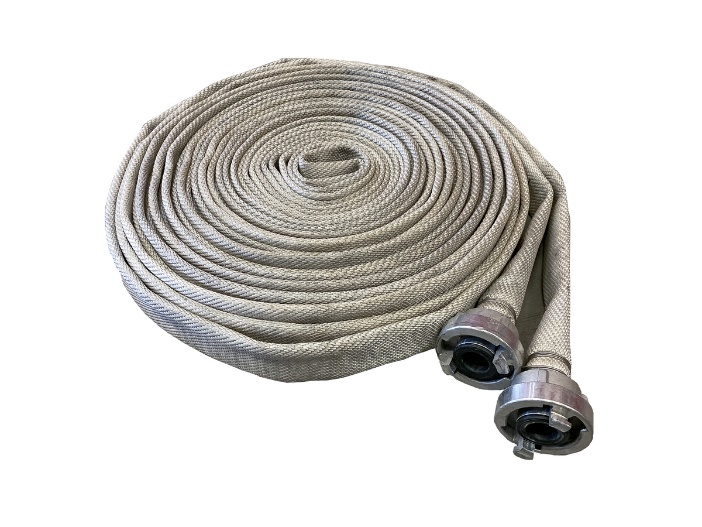 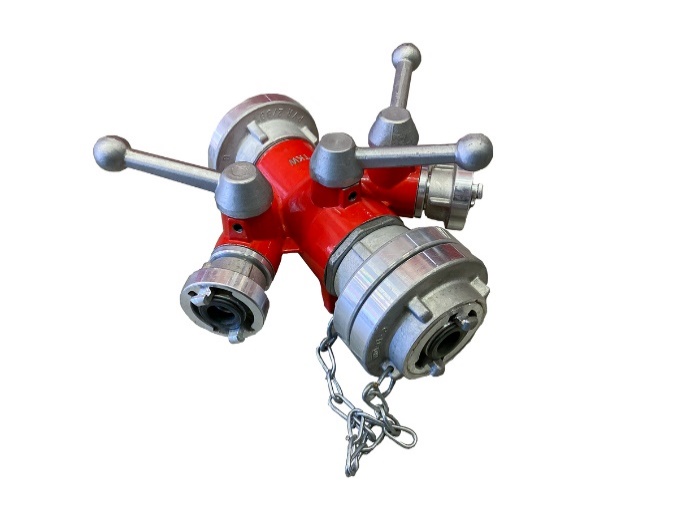 SD Waldbrandbekämpfung
49
Geräte zur Brandbekämpfung
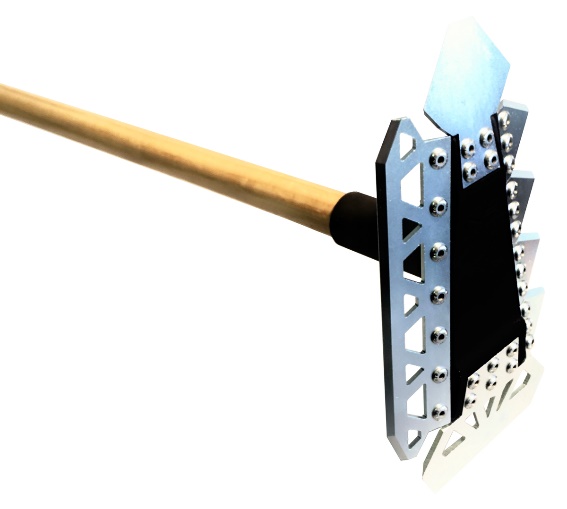 Gorgui



McLeod



Waldbrandrechen
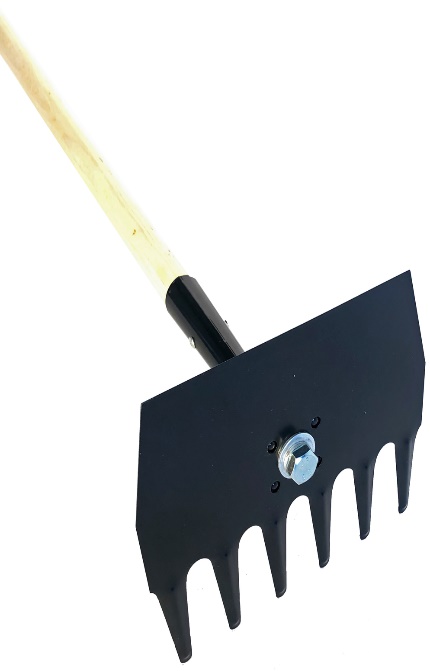 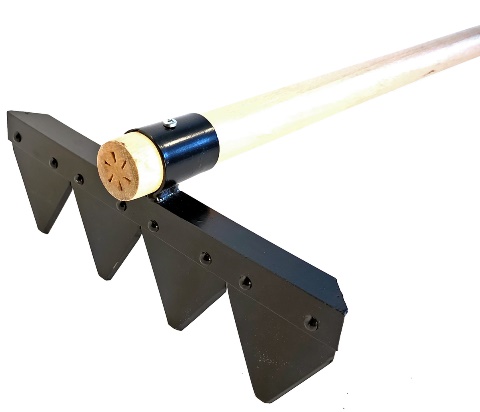 SD Waldbrandbekämpfung
50
Geräte zur Brandbekämpfung
Wiedehopfhaue


Feuerpatsche


Löschrucksack
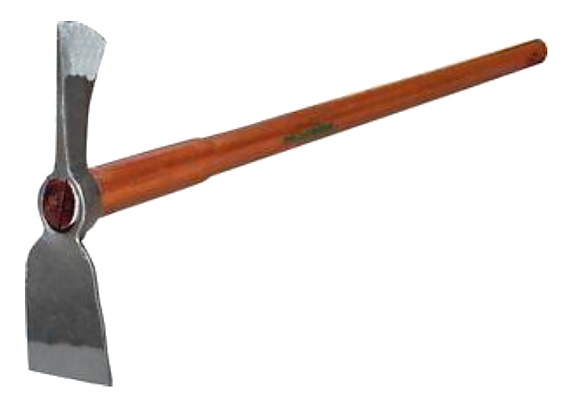 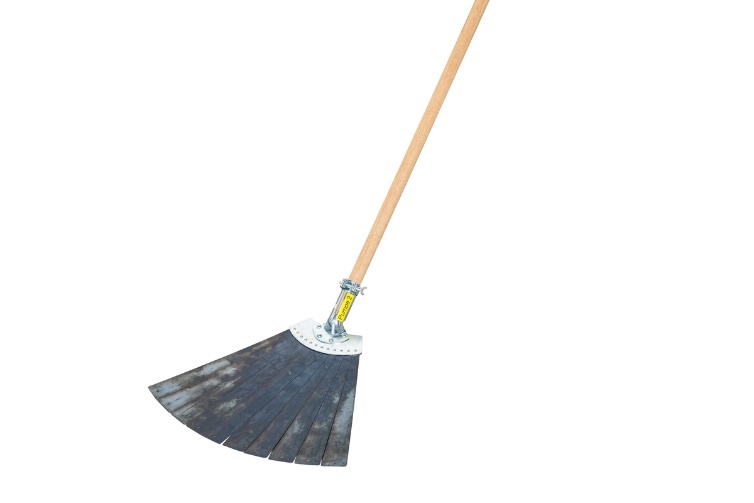 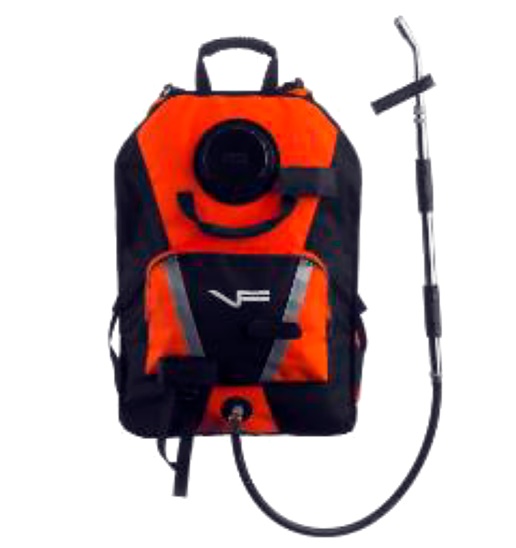 SD Waldbrandbekämpfung
51
Einsatz von Waldbrand-Handwerkzeugen
Die Erfahrung hat gezeigt, dass mit Handwerkzeugen in Kombination mit Löschrucksäcken eine rasche Brandbekämpfung von Boden-feuern zu bewerkstelligen ist.
SD Waldbrandbekämpfung
52
Einsatz von Luftfahrzeugen
Information des SD Flugdienstes
SD Waldbrandbekämpfung
53
Möglichkeiten von Luftfahrzeugen im Zuge der Waldbrandbekämpfung
Lageerkundung aus der Vogelperspektive (inkl. Wärmebild durch FLIR Hubschrauber der Flugpolizei)
Defensive („Randzonenbenetzung“) und offensive Brandbekämpfung
Löschwasserversorgung für die bodengebundene Brandbekämpfung
Erschließung von isolierten Einsatzorten
Rascher Transport von Mannschaften ins Einsatzgebiet
Transport von Material und Ausrüstung zum Einsatzort
Evakuierung von Dritten oder Einsatzkräften aus dem Einsatzgebiet
SD Waldbrandbekämpfung
54
Anforderung von Luftfahrzeugen
So früh wie möglich! -> Im Zweifelsfall anfordern

Einsatzleiter fordert bei zuständiger BAZ mit folgenden Angaben an:
Einsatzgrund und Einsatzort
Erreichbarkeit der Einsatzleitung (Telefonnummer + Digitalfunk-Gruppe)
Position vorläufiger Landeplatz für Hubschrauber (optimal: GPS-Koordinaten)
Freigabe durch Landesfeuerwehrkommandanten (wird durch LWZ eingeholt)
SD Waldbrandbekämpfung
55
Anforderung von Luftfahrzeugen
Alarmierung durch Landeswarnzentrale (LWZ):
Flugpolizei (Amtshilfe gemäß Art. 22 B-VG, es entstehen der Feuerwehr keine Kosten)
Gegebenenfalls weitere Luftfahrzeugbetreiber (Abklärung und Beauftragung durch Land NÖ / LWZ)
Zuständige Flugdienst-Basisgruppe des NÖ LFV
Mobile Flugbenzin-Tankstelle des NÖ LFV

Flugdienst setzt sofort Vorauskommando in Bewegung und nimmt Kontakt mit Einsatzleitung auf
SD Waldbrandbekämpfung
56
Luftfahrzeuge  - Wichtige Hinweise
Drohnen vor Anflug eines Luftfahrzeuges landen lassen! -> Große Gefahr für Luftfahrzeuge
Windrichtung und Hindernisse vorab an Piloten melden (Rufname Polizeihubschrauber: „Libelle Wien“ bzw. „Libelle FLIR Wien“)
Landeplatz räumen und freihalten (keine losen Gegenstände, Personen etc.)
Keine Änderungen (z.B. Fahrzeugscheinwerfer ein/ausschalten) im Endanflug
SD Waldbrandbekämpfung
57
Luftfahrzeuge  - Wichtige Hinweise
Notwendige Vorlaufzeit einkalkulieren (Anflug- und Anfahrtszeit)
Wetterbedingungen müssen Flug zulassen (z.B. kein bodennaher Nebel –> Entscheidung trifft Pilot)
Tageszeit (kein Einsatzbeginn nach Sonnenuntergang außer Wärmebild-Hubschrauber der Flugpolizei zur Erkundung)
Flugpolizei nimmt Kontakt mit Einsatzleitung über Digitalfunk "HS-OST" auf
SD Waldbrandbekämpfung
58
Unterstützung durch den Flugdienst des NÖ LFV
Flugdienst bildet Schnittstelle zwischen Luftfahrzeugen und Feuerwehrkräften
Ausgebildete Flughelfer unterstützen den Einsatzleiter bei:
Bildung eines Einsatzabschnitts 
Einweisung von Luftfahrzeugen
(Funk-) Kommunikation mit den Crews
Organisation und Vorbereitung von Landeplätzen, Material- und Personentransporten
Lageführung
SD Waldbrandbekämpfung
59
Unterstützung durch den Flugdienst des NÖ LFV
Bereitstellung von Geräten für die Arbeit mit Luftfahrzeugen:
Löschwasserbehälter
Löschwassertransportbehälter (z.B. Bambi Bucket)
Geräte für den Personen- und Lastentransport (z.B. Lastentransportnetze)
SD Waldbrandbekämpfung
60
Vorbereitung in Friedenszeiten
Mögliche Landeplätze erkunden
Möglichst ebene Fläche (mind. 25 x 25m je Hubschrauber)
Untergrund Asphalt oder Gras (nicht geeignet: loser Schotter, Sand etc.)
Keine Freileitungen, hohe Bäume o.ä. im Ein- und Abflugbereich
Befestigte Zufahrtmöglichkeit (auch für WLF geeignet)
Wasserversorgung (stationär oder durch Feuerwehr, z.B. Pendelverkehr)
GPS-Koordinaten bereithalten
Besonders geeignet sind z.B. Sportplätze (Untergrund, Größe, Flutlicht)
Nähe zum potenziellen Einsatzort (kurze Flugstrecke erhöht Effizienz)

Das Kommando des Flugdienstes steht bei Fragen jederzeit gerne zur Verfügung!

Nähere Informationen unter
https://www.noe122.at/feuerwehrwesen/sonderdienste/flugdienst
SD Waldbrandbekämpfung
61
Einsatzunterlagen für Waldbrände
SD Waldbrandbekämpfung
62
Einsatzunterlagen
Gerade bei Einsätzen mit Sonderdiensten welche als Unterstützung der eingesetzten Feuerwehren zum Einsatz kommen ist eine Bereitstellung von:
Einsatzplänen, 
Einsatzunterlagen und 
Kartenmaterial 
notwendig und sinnvoll.
SD Waldbrandbekämpfung
63
folgende Informationen sollten beinhaltet sein:
Straßen und Wege, die ein- und zweispurig von schweren Fahrzeugen befahren werden können, innerhalb und außerhalb des Waldes, eindeutig bezeichnete Sammelplätze für die Einsatzkräfte, insbesondere wichtige Zufahrten von öffentlichen Straßen.
Ausweich- und Wendemöglichkeiten
Geeignete Wasserentnahmestellen – auch außerhalb des Waldes mit ganzjähriger Verfügbarkeit
Gewässer die für die Wasserentnahme durch Hubschrauber mit Löschwasseraußenlastbehältern geeignet sind
SD Waldbrandbekämpfung
64
folgende Informationen sollten beinhaltet sein:
Sonstige offene Gewässer
Hydranten mit Netzergiebigkeit
Mind. 2 Sammelplätze für 10 LKW (idealerweise mit Infrastruktur, Sanitäreinrichtungen)
1 HS Landeplatz pro Gemeinde mit Aufstellfläche für Betankungs LKW Treibstoff/ Wasser
Fachfirmen mit dementsprechenden Geräten und Fahrzeugen (Bagger, LKW, Traktoren mit Wasserfässern)
SD Waldbrandbekämpfung
65
Grundlage für Kartenmaterial
Als Grundlage für das Kartenmaterial sollte einheitlich, niederösterreichweit folgendes System herangezogen werden:
basemap (ELKOS) Verwaltungsgrundkarte von Österreich

Als praktikable Größe des Kartenblattes empfiehlt sich A0, jedoch nicht kleiner als A3, mit einem Maßstab von 1:20.000
Diese Unterlagen und Karten sind auch für jeden anderen KAT-Einsatz von Bedeutung.
SD Waldbrandbekämpfung
66